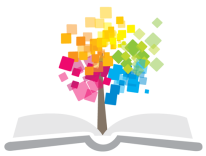 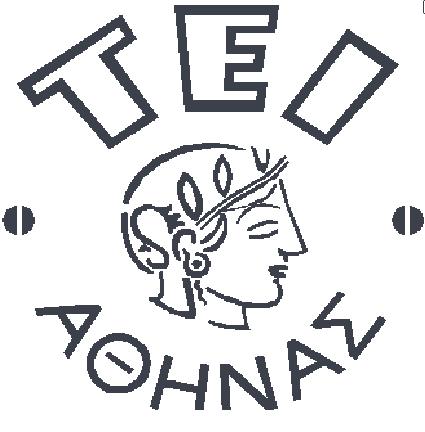 Ανοικτά Ακαδημαϊκά Μαθήματα στο ΤΕΙ Αθήνας
Πληροφοριακή παιδεία
Ενότητα 3: Πληροφοριακός γραμματισμός
Στέλλα Κορομπίλη
Τμήμα Βιβλιοθηκονομίας και Συστημάτων Πληροφόρησης
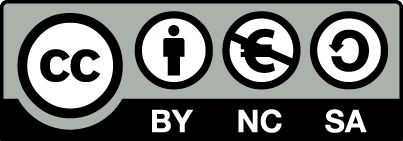 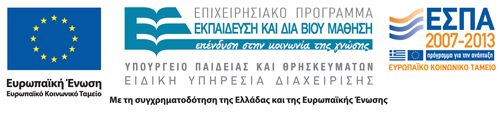 Θεωρίες Μάθησης
Η αποτελεσματική χρήση των πληροφοριακών πηγών από τους εκπαιδευόμενους όλων των βαθμίδων προϋποθέτει την ανάπτυξη δεξιοτήτων πληροφορικού γραμματισμού, δηλαδή το πέρασμα από μια εκπαιδευτική διαδικασία που εμπλέκει τους βιβλιοθηκονόμους, επεκτείνει το ρόλο τους και δημιουργεί νέες απαιτήσεις για τις γνώσεις και την εκπαίδευσή τους σε θέματα διδασκαλίας και εκπαιδευτικής διαδικασίας. Η εκπαίδευση είναι μια σύνθετη και δύσκολη διαδικασία. Οι εκπαιδευτές βιβλιοθηκονόμοι πρέπει να γνωρίζουν πώς μαθαίνουν πιο αποτελεσματικά οι εκπαιδευόμενοι, ώστε να  μπορούν να εφαρμόσουν τις καλύτερες πρακτικές διδασκαλίας.
Θεωρίες Μάθησης
Υπάρχουν πολλές θεωρητικές προσεγγίσεις σχετικά με τη μάθηση και έχουν διατυπωθεί πολλές προτάσεις σχετικά τον τρόπο που οι εκπαιδευτές θα είναι πιο αποτελεσματικοί και οι εκπαιδευόμενοι θα παρουσιάσουν καλύτερα αποτελέσματα. Ο εκπαιδευτής μπορεί να επιλέξει μία από τις θεωρητικές προσεγγίσεις η οποία μπορεί να τον καθοδηγήσει σε όλη τη διαδικασία, ή να προσαρμόσει επιλεγμένα στοιχεία από διαφορετικές προσεγγίσεις στην πρακτική διδασκαλίας του.
Θεωρίες Μάθησης
Όλες οι θεωρητικές προσεγγίσεις χαρακτηρίζονται από τον τρόπο που οι εισηγητές αυτών των θεωριών απαντούν στις οντολογικές, επιστημολογικές και μεθοδολογικές ερωτήσεις του Guba (1990):
Οντολογική: Ποια είναι η φύση αυτού που γνωρίζουμε ή ποια είναι η φύση της πραγματικότητας.
Επιστημολογική: Ποια είναι η φύση της σχέσης ανάμεσα σε αυτόν που γνωρίζει ή ρωτάει και του γνωστού ή αναμενόμενου ως γνώση.
Μεθοδολογική: Πώς πρέπει αυτός που επιθυμεί να μάθει να αναζητάει τη γνώση (Guba, 1990, σ. 18).
Θεωρίες Μάθησης
Συμπεριφορισμός
Θεωρίες Μάθησης
Ο όρος συμπεριφορισμός (ή μπιχεβιορισμός – behaviorism) από πολλούς χρησιμοποιείται ως συνώνυμο του όρου αντικειμενισμός, επειδή βασίζεται στην επιστημολογία περί του αντικειμένου. Αν και υπάρχουν διαφορές ανάμεσα στη θεωρία του μπιχεβιορισμού και στη θεωρία του αντικειμενισμού, τα δύο συστήματα έχουν πολλά κοινά χαρακτηριστικά και γι’αυτό συχνά εξετάζονται μαζί.
Θεωρίες Μάθησης
Οι θεωρίες αυτές διατυπώνουν την άποψη ότι γνώση είναι η ενημέρωση για την πραγματική φύση των αντικειμένων, που υπάρχει ανεξάρτητα από κάθε υποκείμενο. Αυτή η προσέγγιση βασίζεται στη θετικιστική άποψη για την επιστήμη.
Θεωρίες Μάθησης
Χαρακτηριστικό του θετικισμού είναι η πεποίθηση ότι η αντικειμενικότητα είναι απαραίτητη για να κατανοηθεί η πραγματικότητα, η οποία βρίσκεται εκτός του υποκειμένου. 
Σύμφωνα με αυτήν την οπτική η γνώση είναι αποτέλεσμα του ορθού λόγου, μπορεί να μετρηθεί, να ελεγχθεί και να επιβεβαιωθεί. Η γνώση αντιπροσωπεύει ένα πραγματικό κόσμο που θεωρείται ότι υπάρχει ανεξάρτητα από αυτόν που κατέχει η γνώση του υποκειμένου.
Θεωρίες Μάθησης
Ο Guba (1990) διευκρινίζει ότι ο θετικισμός περιορίζεται στην άσκηση μιας αντικειμενικής επιστημολογίας. Ο ερευνητής του πραγματικού κόσμου που λειτουργεί σύμφωνα με τους φυσικούς νόμους, πρέπει να θέτει ερωτήσεις απευθείας στη φύση και να περιμένει από αυτήν την απάντησή τους, δηλαδή ο ερευνητής παρακολουθεί τη φύση αντικειμενικά (Guba, 1990,σ.19).
Θεωρίες Μάθησης
Ο Guba (1990) διευκρινίζει ότι ο θετικισμός περιορίζεται στην άσκηση μιας αντικειμενικής επιστημολογίας. Ο ερευνητής του πραγματικού κόσμου που λειτουργεί σύμφωνα με τους φυσικούς νόμους, πρέπει να θέτει ερωτήσεις απευθείας στη φύση και να περιμένει από αυτήν την απάντησή τους, δηλαδή ο ερευνητής παρακολουθεί τη φύση αντικειμενικά (Guba, 1990,σ.19).
Θεωρίες Μάθησης
Ο Guba (1990) ταξινομεί τις απαντήσεις αυτών που υιοθετούν τις δύο θεωρίες στις τρεις παραπάνω καθοριστικές ερωτήσεις:
Οντολογική:
Η πραγματικότητα υπάρχει αντικειμενικά και υπακούει σε αμετάβλητους φυσικούς νόμους και μηχανισμούς. Η γνώση της πραγματικότητας ως οντότητας, των νόμων και των μηχανισμών που την διέπουν, συνοψίζονται συμβατικά στην μορφή γενικεύσεων που είναι ανεξάρτητες από το χρόνο και το περιεχόμενο. Μερικές από αυτές τις τελικές γενικεύσεις παίρνουν τη μορφή των νόμων που συνδέουν την αιτία με το αποτέλεσμα.
Θεωρίες Μάθησης
Επιστημολογική:
Ο δυισμός / αντικειμενισμός είναι ουσιώδη στοιχεία για την ικανοποιητική αποδοχή μιας μη αλληλεπιδραστικής θέσης, με τον ερευνητή ως παρατηρητή της πραγματικότητας. Η επιρροή των αξιών και άλλων παραγόντων αποκλείονται από τα αποτελέσματα της παρατήρησης.
Μεθοδολογική:
Ο ερευνητής εμπλέκεται σε πειραματική / διαχειριστική διαδικασία με ερωτήσεις και / ή υποθέσεις που διατυπώνονται εκ των προτέρων σε μορφή πρότασης και υποβάλλονται σε εμπειρικό έλεγχο κάτω από προσεκτικά ελεγχόμενες συνθήκες
Θεωρίες Μάθησης
Από τη θετικιστική άποψη απορρέει η θεωρία του μπιχεβιορισμού, σύμφωνα με την οποία η γνώση είναι αντανάκλαση μέρους της πραγματικότητας. Ο μπιχεβιορισμός είναι μια θεωρία για την ανθρώπινη ανάπτυξη που ξεκίνησε από τον αμερικανό εκπαιδευτικό ψυχολόγο Edward Thorndike και αναπτύχθηκε από τους επίσης αμερικανούς John Watson και B.F. Skinner. 
Υποστηρίζει ότι οι άνθρωποι μπορούν να εκπαιδευτούν ή να προετοιμαστούν να ανταποκρίνονται με συγκεκριμένους τρόπους σε συγκεκριμένα ερεθίσματα και πως αν υπάρχουν τα σωστά ερεθίσματα προσωπικότητες και συμπεριφορές ατόμων, ακόμη και ολόκληροι πολιτισμοί, μπορούν να κωδικοποιηθούν και να ελεγχθούν
Θεωρίες Μάθησης
Συμπεριφορά, σύμφωνα με τον πιο πάνω ορισμό είναι η ανταπόκριση ενός οργανισμού σε ερεθίσματα ή κίνητρα. Η συμπεριφορά είναι αντικειμενική και μπορεί να παρατηρηθεί και να αξιολογηθεί.
Ο στόχος της εκπαίδευσης κατά την άποψη των αντικειμενιστών και των μπιχεβιοριστών είναι να βοηθηθεί ο εκπαιδευόμενος να κατανοήσει την αντικειμενική πραγματικότητα.
Θεωρίες Μάθησης
Κατοχή της γνώσης συνεπάγεται ότι ο εκπαιδευόμενος έχει αποκτήσει την ίδια γνώση με τον εκπαιδευτή του και διδάσκεται τρόπους να τη χρησιμοποιήσει σε συνθήκες πραγματικότητας. Οι εκπαιδευτές είναι υπεύθυνοι για την εκπαίδευση των σπουδαστών τους, προσπαθούν να μεταφέρουν στους σπουδαστές τους αυτό που θεωρούν ότι αποτελεί την αντικειμενική πραγματικότητα και προσδοκούν από τους μαθητευόμενους να κατανοήσουν και να γνωρίσουν τη γνώση που τους παρέχουν αυτοί και η βιβλιογραφία.
Θεωρίες Μάθησης
Η μάθηση εκδηλώνεται με την εμφάνιση νέας συμπεριφοράς απέναντι στο αντικείμενο της εκπαίδευσης. Το αποτέλεσμά της αναγνωρίζεται από την αλλαγή συμπεριφοράς του εκπαιδευόμενου. 
Οι συμπεριφοριστές ενδιαφέρονται ιδιαίτερα για τις μετρήσιμες αλλαγές στις συμπεριφορές των σπουδαστών, που αποτελούν συγχρόνως και καθοδηγητικές προϋποθέσεις της επιστημονικής μεθόδου του μπιχεβιορισμού.
Θεωρίες Μάθησης
Χαρακτηριστικό του συμπεριφορισμού είναι η αναγκαιότητα να υπάρχουν στόχοι για την απόδοση, οι οποίοι περιγράφουν την προσδοκώμενη ικανότητα των μαθητευομένων μετά το τέλος της μαθητείας τους, δηλαδή τι δεξιότητες έχουν αποκτήσει μετά από ένα κύκλο σπουδών ή μια εκπαιδευτική ενότητα.
Θεωρίες Μάθησης
Η μαθησιακή διαδικασία προσβλέπει στην ενίσχυση της προσπάθειας αλλαγής συμπεριφοράς και στην ανταμοιβή μετά το επιθυμητό αποτέλεσμα. Σύμφωνα με τις διδακτικές μεθόδους του συμπεριφορισμού ο καλύτερος τρόπος για να προκληθεί μια νέα συμπεριφορά είναι να ανταμειφθεί η προσπάθεια. Η ανταμοιβή ως εξωτερικό κίνητρο παίζει σημαντικό ρόλο και συμβάλλει στην εκδήλωση μιας συμπεριφοράς, στην ενίσχυση και πιθανόν στην επανάληψη, την αποδοχή και διατήρηση της.
Θεωρίες Μάθησης
Στις συμπεριφοριστικές διδακτικές μεθόδους η γνώση που θα μεταφερθεί διασπάται σε μέρη, σε κεφάλαια, τα οποία διατάσσονται γραμμικά και προσφέρονται χωριστά και σε αλληλουχία. Δηλαδή για να παρουσιαστεί η επόμενη ενότητα ή το επόμενο κεφάλαιο πρέπει να ολοκληρωθούν τα προηγούμενα. Οι εκπαιδευόμενοι πρέπει να ανταποκρίνονται στα κίνητρα που προσφέρει το περιβάλλον, να ασκούνται σε δεξιότητες μάθησης και να αποδεικνύουν μέσα από τεστ αξιολόγησης ότι προσλαμβάνουν τη γνώση που τους παρέχεται.
Θεωρίες Μάθησης
Παρόλο που ο συμπεριφορισμός συνέβαλε στην ερμηνεία ορισμένων φαινομένων της μάθησης, το μοντέλο αγωγής που εισήγαγε και οι πρακτικές διδασκαλίας που προκύπτουν από αυτό αμφισβητήθηκαν έντονα τα τελευταία χρόνια. Η κριτική επικεντρώνεται κυρίως στη σημασία που δίνει ο συμπεριφορισμός στην εξωτερική συμπεριφορά και τις εξωτερικές συνθήκες της μάθησης και ταυτόχρονα στην παραμέληση του ρόλου των ανώτερων διανοητικών λειτουργιών των εκπαιδευομένων (Ματσαγγούρας, 1997).
Θεωρίες Μάθησης
O Gergen (1999) τονίζει ότι ο συμπεριφορισμός θεωρεί ότι το μυαλό των μαθητευομένων αποτελεί ένα άδειο δοχείο (tabula rasa), το οποίο πρέπει να γεμίσει, ή ένας καθρέφτης που αντανακλά την πραγματικότητα που του διδάσκεται. Με αυτόν τον τρόπο η εκπαίδευση επικεντρώνεται στις προσπάθειες των μαθητευομένων να συσσωρεύουν γνώση και στις προσπάθειες των δασκάλων να τη μεταδώσουν, δηλαδή σε μια διαδικασία παθητικής αποδοχής της προσφερόμενης γνώσης από ένα προσχεδιασμένο εκπαιδευτικό πρόγραμμα.
Θεωρίες Μάθησης
Η μάθηση με μπιχεβιοριστικές μεθόδους διδασκαλίας αποτελεί μια προσθετική διαδικασία, κατά την οποία οι μαθητές συσσωρεύουν πληροφορίες και βασικές δεξιότητες. Το αποτέλεσμα της εκπαιδευτικής διαδικασίας καταλήγει να είναι κατευθυνόμενο και ελεγχόμενο. Σύμφωνα με την άποψη αυτή, αν οι μαθητές εκπαιδευτούν να επαναλαμβάνουν συγκεκριμένες διαδικασίες, τότε θεωρείται ότι έχουν μάθει. Οι βασικοί τρόποι με τους οποίους οι μαθητές ζητούνται να εκφράσουν αυτή τη μάθηση είναι τα τεστ πολλαπλής επιλογής ή σύντομων απαντήσεων (Brooks & Brooks, 1999, σ. 16).
Θεωρίες Μάθησης
Σε μία τάξη στην οποία εφαρμόζεται ο μπιχεβιορισμός, οι εκπαιδευτές εφαρμόζουν ένα αυστηρά προσχεδιασμένο πρόγραμμα μαθημάτων, ενώ παράλληλα ενθαρρύνουν τους μαθητές να δεχτούν τη γνώση των εκπαιδευτών όπως αυτή είναι τεκμηριωμένη στα εγχειρίδια. Οι έννοιες διδάσκονται μεμονωμένες, παρουσιάζονται γραμμικά και αποσπασματικά. Οι εκπαιδευόμενοι εμπλέκονται παθητικά στη διαδικασία αποδοχής της πληροφορίας που τους μεταφέρουν οι εκπαιδευτές και τα εγχειρίδια.
Θεωρίες Μάθησης
Όπως αναφέρει ο Kruse (1998) η μεμονωμένη και αποσπασματική γνώση ούτε συμπληρώνει ούτε προάγει τις συσχετιζόμενες δυνατότητες του ανθρώπινου μυαλού. Οι μέθοδοι μετάδοσης γνώσης που προσπαθούν να διαλύσουν το «όλον σε μέρη» αγνοούν την ικανότητα του μυαλού, εξαλείφουν τη γενικότερη εικόνα και περιορίζουν την ικανότητα κατανόησης.
Θεωρίες Μάθησης
Εποικοδομητισμός
Θεωρίες Μάθησης
Ο εποικοδομητισμός (ή κονστρουκτιβισμός – constructivism) είναι μια σχετικά νέα παιδαγωγική θεωρία με ευρεία αποδοχή, που προέρχεται από τη διερευνητική (interpretivist) θεωρία της μάθησης κατά την οποία οι μαθητευόμενοι βοηθούνται να ερμηνεύσουν και να οικοδομήσουν τις δικές τους σημαντικές παραστάσεις και κατανοήσεις του  εξωτερικού κόσμου.
Θεωρίες Μάθησης
Στη διάρκεια της μαθητείας, η κατανόηση του κόσμου επιτυγχάνεται με τη σύνθεση των νέων εμπειριών με αυτά που έχουν ήδη κατακτηθεί. Οι μαθητευόμενοι οικοδομούν τη γνώση ερμηνεύοντας την πραγματικότητα βασισμένοι στο δικό τους πολιτισμό και εμπειρία και αποκτούν τη γνώση μέσα από την επικοινωνία και συναλλαγή με τους άλλους.
Θεωρίες Μάθησης
H διερευνητική απόκτηση γνώσης αναφέρεται στην αναδόμηση των νοημάτων της αντικειμενικής πραγματικότητας, μέσα σε ένα δεδομένο περιβάλλον. Οδηγεί στην κατανόηση του τρόπου που αυτά τα νοήματα συνδέονται ώστε να δημιουργούν ένα ενιαίο σύνολο. Η διερευνητική μέθοδος απόκτησης γνώσης αναγνωρίζεται ως νοητική λειτουργία της καθημερινότητας.
Θεωρίες Μάθησης
Ο κονστρουκτιβισμός συνδέεται επίσης με τη γνωστική ψυχολογική θεωρία, που αφορά τη γνώση ως πνευματική λειτουργία του ατόμου και κυριάρχησε στην ψυχολογία τα τέλη του 20ου αιώνα, αντικαθιστώντας τον συμπεριφορισμό. Η γνωστική ψυχολογική θεωρία εστιάζει στην ανθρώπινη αντίληψη και σκέψη και θεωρεί ότι τα άτομα επεξεργάζονται ενεργά την πληροφορία.
Θεωρίες Μάθησης
Δίνει έμφαση στον τρόπο με τον οποίο δημιουργείται η γνώση στο μυαλό και θεωρεί ότι οι διανοητικές διεργασίες μπορούν να αναλυθούν και να εξεταστούν. 
Η ανθρώπινη μάθηση βρίσκεται σε άμεση σύνδεση με το σύστημα του εγκεφάλου. Στη γνωστική επιστήμη αναφέρεται ότι η γνώση δημιουργείται από τον εγκέφαλο μέσα από σχετικές καταστάσεις και εμπειρίες και επηρεάζεται σε μεγάλο βαθμό από το περιεχόμενο της γνώσης, την κατανόηση προηγούμενων καταστάσεων και την ικανότητα ή την ελευθερία του μυαλού να ενεργεί πάνω στη μάθηση
Θεωρίες Μάθησης
Η γνωστική επιστήμη προτείνει ένα πλούσιο πεδίο εφαρμογών για τη μάθηση και την ανάπτυξη της ικανότητας σκέψης. «Η βασική υπόθεση της γνωστικής επιστήμης είναι ότι η σκέψη μπορεί καλύτερα να κατανοηθεί με τη μορφή των δομικών αναπαραστάσεων και των λογικών διεργασιών που επιδρούν σε αυτές τις δομές» (Cognitive Science, 2014).
Θεωρίες Μάθησης
Οι Bruning, Schraw και Ronning (1999, σ. 6-10) παρουσιάζουν μία σειρά από θέματα τα οποία υποδηλώνουν τη σχέση της γνωστικής ψυχολογίας με τη μάθηση και τη διδασκαλία: 
Η γνωστική ψυχολογία ορίζει τη μάθηση ως αποτέλεσμα εποικοδομητικής διαδικασίας και όχι δεκτικής ή παθητικής.
Η γνωστική ψυχολογία τονίζει τη σπουδαιότητα της δόμησης της γνώσης.
Θεωρίες Μάθησης
Η γνωστική ψυχολογία δίνει έμφαση στην αυτογνωσία και την αυτορρύθμιση της μάθησης. 
Στη γνωστική ψυχολογία η μάθηση καθοδηγείται από κίνητρα και προσωπικές πεποιθήσεις. 
Η γνωστική ψυχολογία αναγνωρίζει το ρόλο της κοινωνικής αλληλεπίδρασης στη γνωστική ανάπτυξη. 
Η γνωστική ψυχολογία τονίζει τη συνάφεια της φύσης της γνώσης, των στρατηγικών μάθησης και των μεθόδων διδασκαλίας.
Θεωρίες Μάθησης
Η άποψη ότι η γνωστική ψυχολογία συμβάλλει στην εποικοδομητική μάθηση, ότι τονίζει το ρόλο που παίζουν οι μαθητευόμενοι στη δημιουργία της νέας γνώσης και στη ρύθμιση της μάθησής τους, μας εισάγει στον κονστρουκτιβισμό. 
Ο όρος κονστρουκτιβισμός προέρχεται από τη λατινική λέξη construere που σημαίνει δομώ μαζί και ως θεωρία μάθησης έχει επηρεάσει σε μεγάλο βαθμό την έρευνα και τη διδασκαλία.
Θεωρίες Μάθησης
Ο Guba (1990) περιγράφει την κονστρουκτιβισμό ως σύστημα σκέψης που αποδέχεται τον κόσμο ως προϊόν της ερμηνείας του ατόμου. 
Ο κονστρουκτιβισμός κατά τον Guba (1990, σ. 27) δεν έχει σκοπό να ελέγξει τον πραγματικό κόσμο, ούτε να τον μετασχηματίσει, αλλά να αναδομήσει τον κόσμο στο μόνο μέρος που υπάρχει, στο μυαλό των κατασκευαστών του. 
Ωστόσο ανάλογα με το ποια προσέγγιση ή ποιος ερευνητής μελετάται, υπάρχουν διαφορετικές ερμηνείες του κονστρουκτιβισμού
Θεωρίες Μάθησης
Ο Matthews (2002) τονίζει ότι ο κονστρουκτιβισμός αποτελεί «…θεωρία διδασκαλίας, θεωρία εκπαίδευσης, θεωρία της γέννησης των ιδεών, και θεωρία της προσωπικής και επιστημονικής γνώσης»
Θεωρίες Μάθησης
Η ανθρώπινη γνώση βασίζεται στις εμπειρίες που δημιουργούνται από την επικοινωνία του ανθρώπου με τον υλικό κόσμο, αλλά εξαρτάται από τις γνωστικές ικανότητες του ατόμου. Η παρατήρηση της διαδικασίας της συνεχούς δόμησης ή σύνθεσης της γνώσης οδηγεί στον κονστρουκτιβισμό.
Θεωρίες Μάθησης
Ο κονστρουκτιβισμός θεωρεί ότι η μάθηση είναι μία διαδικασία στην οποία ο εκπαιδευόμενος δημιουργεί ενεργά νέες έννοιες που βασίζονται στη γνώση που ήδη έχει αποκτήσει. 
Η κονστρουκτιβιστική μάθηση είναι μια προσωπική διαδικασία όπου εσωτερικές έννοιες, κανόνες και αρχές μπορούν να δημιουργήσουν πραγματικές συνθήκες. Η πραγματικότητα όμως δεν αποτελεί μια διακριτή κατάσταση που χαρτογραφείται στο ανθρώπινο μυαλό
Θεωρίες Μάθησης
Ο κονστρουκτιβισμός θεωρεί ότι η γνώση και η πραγματικότητα δεν έχουν αντικειμενική ή απόλυτη αξία. Η γνώση είναι μέρος των αντιλήψεων του ατόμου και σχετική με την εμπειρία του, η οποία προέρχεται από το περιβάλλον του. 
Ο κονστρουκτιβισμός στοχεύει στην αναγνώριση των ιδιαίτερων δομών της γνώσης του ατόμου, στην διανοητική τους ανασυγκρότηση, ώστε να μορφοποιηθεί ένας κόσμος κατανοητός από το μυαλό του ερωτώντα, έστω και αν αυτός ο κόσμος απέχει από την πραγματικότητα. Στοχεύει στο να ικανοποιήσει αυτόν που ρωτάει για την πραγματικότητα στο επίπεδο που μπορεί να καταλάβει
Θεωρίες Μάθησης
O Gergen (1999) ορίζει τον κονστρουκτιβισμό ως μία άποψη στην οποία το μυαλό του ατόμου δημιουργεί την πραγματικότητα με μία συνεχή αλληλεπίδραση με τον εξωτερικό κόσμο. Σαν αποτέλεσμα αυτής της οπτικής, έχει μια γνωστική προσέγγιση και περιγράφει τη διανοητική διαδικασία μάθησης του ανθρώπου.
Θεωρίες Μάθησης
Δύο σχολές σκέψης ανήκουν στη θεωρία του κονστρουκτιβισμού, ο γνωστικός κονστρουκτιβισμός και ο κοινωνικός κονστρουκτιβισμός. Ο γνωστικός κονστρουκτιβισμός βασίζεται στις ιδέες του Ελβετού ψυχολόγου Jean Piaget, ενώ ο κοινωνικός κονστρουκτιβισμός βασίζεται στη δουλειά του Ρώσου ψυχολόγου Lev Vygotsky.
Θεωρίες Μάθησης
Σύμφωνα με τον γνωστικό κονστρουκτιβισμό η γνώση δημιουργείται στο μυαλό του ανθρώπου από τη σχέση και την αλληλεπίδραση με το περιβάλλον του (Piaget, 1926). 
Η σχολή του Piaget θεωρεί ότι οι άνθρωποι δεν μπορούν να καταλάβουν και να χρησιμοποιήσουν αμέσως την πληροφορία που τους δίνεται, αλλά δημιουργούν τη δική τους γνώση μέσα από την εμπειρία τους.
Θεωρίες Μάθησης
Η εμπειρία χρησιμοποιείται για να δημιουργηθούν τα πνευματικά μοντέλα του κόσμου, τα οποία δέχονται περαιτέρω επεξεργασία με τις καινούριες καταστάσεις που προσφέρουν νέες εμπειρίες. Η δημιουργία της γνώσης γίνεται κυρίως στο μυαλό του ανθρώπου σε αλληλεπίδραση με τις πηγές της γνώσης (Piaget, 1926).
Θεωρίες Μάθησης
Ο Vygotsky τονίζει τη σημασία των κοινωνικών και πολιτιστικών παραγόντων στη δημιουργία της γνώσης, στη διαδικασία της μάθησης και της ανάπτυξης του ατόμου. Πρόκειται για μια σύγχρονη προσέγγιση, σύμφωνα με την οποία η σκέψη κάθε ατόμου οικοδομείται με βάση την κοινωνική αλληλεπίδραση. 
Σύμφωνα με τον Vygotsky, αν και οι διανοητικές λειτουργίες παίζουν σημαντικό ρόλο στην εξελικτική διαδικασία του παιδιού, ο πυρήνας της εξέλιξης είναι οι κοινωνικοί παράγοντες που παρεμβάλλονται ή περιβάλλουν το άτομο.
Θεωρίες Μάθησης
Ο κοινωνικός κονστρουκτιβισμός ερμηνεύει τη μάθηση ως μία κοινωνική και συνεργατική δραστηριότητα. Χαρακτηριστικό της παιδαγωγικής σκέψης του Vygotsky είναι η ζώνη επικείμενης ανάπτυξης, η οποία ορίζεται ως «…η απόσταση ανάμεσα στο πραγματικό επίπεδο εξέλιξης, όπως καθορίζεται από την ικανότητα λύσης προβλημάτων, και το επίπεδο δυνητικής εξέλιξης, όπως καθορίζεται μέσα από τη λύση προβλημάτων με την καθοδήγηση ενηλίκων ή σε συνεργασία πιο ικανών ισότιμων»
Θεωρίες Μάθησης
Με άλλα λόγια, τα παιδιά μπορούν να κάνουν πολλά πράγματα αν δουλέψουν σε συνεργασία με άλλους ή κάτω από την καθοδήγηση των εκπαιδευτών. Η ζώνη επικείμενης ανάπτυξης επιτρέπει τον εντοπισμό του σταδίου της δυναμικής εξέλιξης του παιδιού και καθοδηγεί τους εκπαιδευτές καθώς ετοιμάζουν προγράμματα μαθημάτων.
Θεωρίες Μάθησης
Ένα άλλο πολύ σημαντικό σημείο στη θεωρία του Vygotsky είναι ότι η μάθηση είναι πιο αποτελεσματική αν οι μαθητές εργάζονται σε περιεχόμενο που έχει νόημα γι’ αυτούς και αν καθοδηγούνται να κατασκευάσουν τη γνώση τους, εξετάζοντας παραδείγματα που απεικονίζουν καταστάσεις από την πραγματική ζωή.
Θεωρίες Μάθησης
Ο κοινωνικός κονστρουκτιβισμός δεν είναι η προσπάθεια απόδοσης της πραγματικότητας μόνο στη σχέση που αναπτύσσεται ανάμεσα στο ερευνούμενο και τον ερωτώντα, αλλά η προβολή της πραγματικότητας, όπως αυτή διαμορφώνεται από το συσχετισμό των ερωτήσεων και των πληροφοριών του περιβάλλοντος. Η πραγματικότητα είναι πολλαπλή, ως αποτέλεσμα της πολυπλοκότητας της κοινωνίας. Η πραγματικότητα των εννοιών γίνεται γνωστή από την κατανόηση της ερμηνείας τους.
Θεωρίες Μάθησης
Η κατανόηση είναι η διαδικασία διαλόγου ανάμεσα σε αυτόν που θέλει να γνωρίσει και σε ένα κείμενο, άλλον άνθρωπο, σύνολο ανθρώπων ή άλλη πηγή πληροφοριών. 
Ο Gergen (1999) θεωρεί ότι ο κοινωνικός κονστρουκτιβισμός δέχεται πως η πραγματικότητα δημιουργείται νοητικά σε σχέση με έναν πραγματικό κόσμο και ότι αυτή η πνευματική παραγωγική διαδικασία επηρεάζεται σημαντικά από τις εισροές των κοινωνικών κανόνων συμπεριφοράς, την παράδοση και την σύνθετη αλληλεπίδραση με άλλους σημαντικούς εξωτερικούς παράγοντες
Θεωρίες Μάθησης
Η Rheta De Vries (2000) τονίζει τις θεωρητικές ομοιότητες ανάμεσα στο Vygotsky και τον Piaget. 
Αναφέρεται σε τρεις θεωρητικές ομοιότητες, οι οποίες είναι οι κοινωνικοί παράγοντες, η μετασχηματίζουσα εσωτερίκευση και το άτομο σαν κάτι που εξελίσσεται.
Θεωρίες Μάθησης
Και για τους δύο, οι κοινωνικοί παράγοντες παίζουν σημαντικό ρόλο στην εξέλιξη του παιδιού και στη δημιουργία της γνώσης. 
Η μετασχηματίζουσα εσωτερίκευση αναφέρεται στη μετασχηματίζουσα πνευματική διαδικασία που συμβαίνει όταν τα παιδιά μαθαίνουν τα χαρακτηριστικά ενός συγκεκριμένου πολιτισμού. 
Τέλος και οι δύο αναφέρουν ότι ο στόχος της ανάπτυξης είναι η ανάπτυξη υψηλοτέρων πνευματικών λειτουργιών.
Θεωρίες Μάθησης
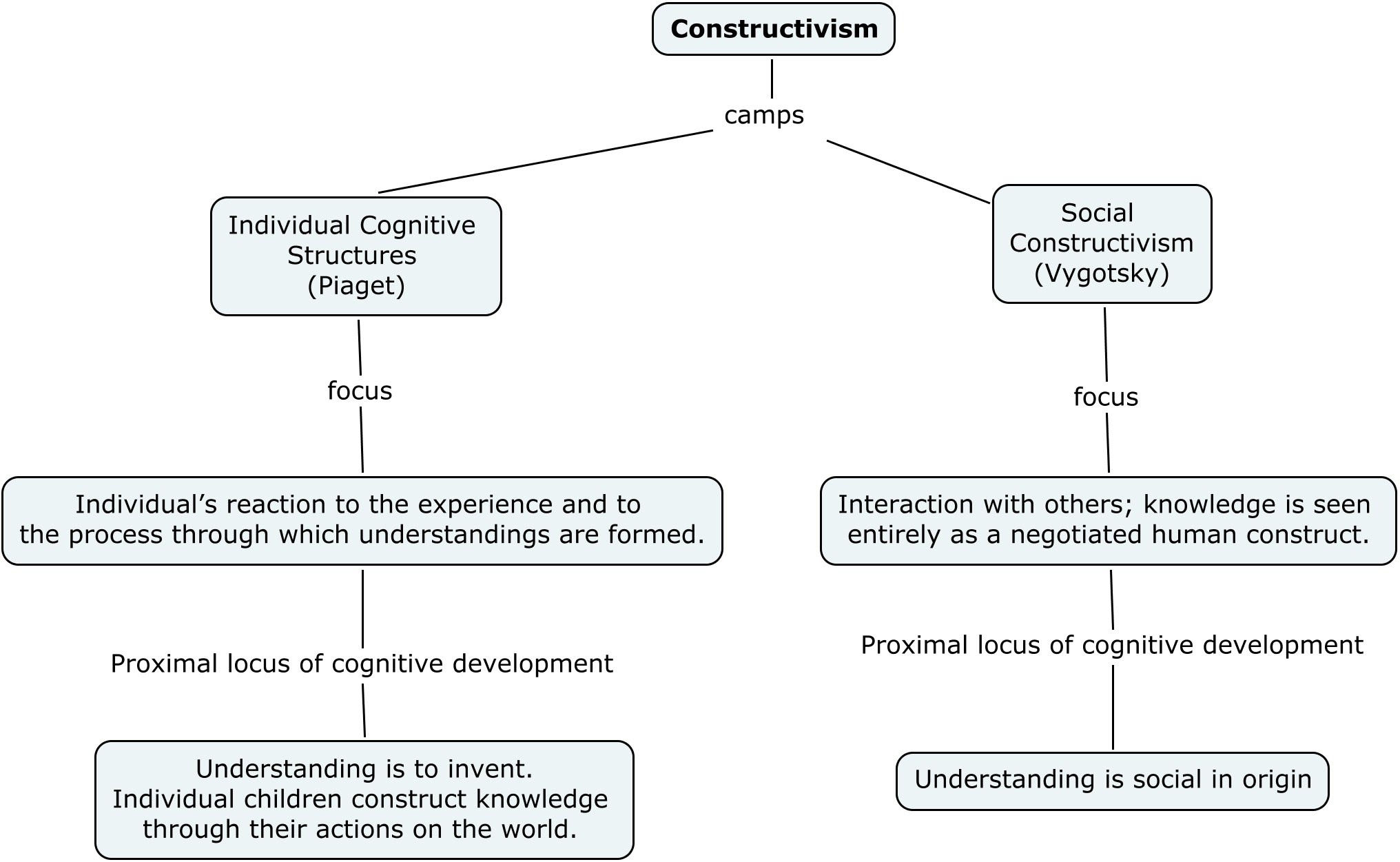 Θεωρίες Μάθησης
Η κονστρουκτιβιστική θεωρία υποστηρίζει ότι το άτομο δρα στα αντικείμενα και στα γεγονότα και κατανοεί βασισμένο στη δική του βιωματική εμπειρία του κόσμου. Ωστόσο, όλες οι εμπειρίες δεν έχουν την ίδια αξία και όλα τα άτομα δεν τις μεταφράζουν σε ερμηνείες που έχουν την ίδια σημασία.
Θεωρίες Μάθησης
Ο κονστρουκτιβισμός, όπως και ο αντικειμενισμός, θεωρεί ότι υπάρχει πραγματικός κόσμος που τον βιώνουμε. Ωστόσο, η διαφορά έγκειται στο ότι ο κονστρουκτιβισμός θεωρεί ότι εμείς επιβάλλουμε νόημα στον κόσμο και όχι ότι υπάρχει νόημα ανεξάρτητα από μας, όπως υποστηρίζει ο αντικειμενισμός
Θεωρίες Μάθησης
Σύμφωνα με τον κονστρουκτιβισμό υπάρχουν πολλά νοήματα για κάθε γεγονός και υπάρχουν πολλοί τρόποι να δομήσουμε την εικόνα της πραγματικότητας. 
Δεν υπάρχει ένα σωστό νόημα, αλλά η αποδοχή της ερμηνείας των εννοιών και των φαινόμενων είναι αποτέλεσμα διαλόγου και συμφωνίας ανάμεσα σε αυτόν που ερμηνεύει και στο ερμηνευόμενο.
Θεωρίες Μάθησης
Αποτέλεσμα αυτής της διαλεκτικής διαδικασίας είναι η σχετικότητα της γνώσης, η οποία συνδέεται με τις αισθήσεις, τις εμπειρίες και την πολιτισμική παράδοση του ατόμου ή της κοινωνίας.
Θεωρίες Μάθησης
Οι Lorsbach & Tobin (2002) θεωρούν ότι η κονστρουκτιβιστική επιστημολογία ισχυρίζεται ότι τα μόνα εργαλεία που είναι διαθέσιμα σε αυτόν που μαθαίνει είναι οι αισθήσεις του. Μόνο μέσα από την όραση, την ακοή, την αφή, την όσφρηση και τη γεύση ένα άτομο διαλέγεται με το περιβάλλον. Με αυτά τα μηνύματα από τις αισθήσεις το άτομο κτίζει την εικόνα του κόσμου.
Θεωρίες Μάθησης
Θεωρίες Μάθησης
Το αν η γνώση αποκτάται σαν αντανάκλαση του περιβάλλοντος, ή αν αποτελεί μία ατομική δημιουργία και αποκτάται μέσα από την αλληλεπίδραση με τους άλλους ανθρώπους και τα κείμενα, έχει επιπτώσεις στον τρόπο μάθησης και επομένως στις στρατηγικές διδασκαλίας.
Θεωρίες Μάθησης
Ο στόχος της διδασκαλίας σύμφωνα με την κονστρουκτιβιστική οπτική, δεν είναι τόσο η μετάδοση της πληροφορίας, όσο η ενθάρρυνση του εκπαιδευόμενου να δημιουργήσει τη γνώση και να αναπτύξει τις μεταγνωστικές διαδικασίες της αξιολόγησης, οργάνωσης και απόκτησης της νέας πληροφορίας
Θεωρίες Μάθησης
Επειδή η γνώση εξαρτάται από τις εμπειρίες του εκπαιδευόμενου, την υποδομή της σκέψης του, τις ανάγκες του και την κοινωνική αλληλεπίδραση, θα πρέπει οι εκπαιδευτές να προσαρμόζουν τον τρόπο που διδάσκουν, γιατί, σύμφωνα με τον κονστρουκτιβισμό, η γνώση ανήκει στα άτομα, η γνώση δε μπορεί να μεταφερθεί ανέπαφα από το κεφάλι του δασκάλου στα κεφάλια των μαθητών. Ο μαθητής προσπαθεί να κατανοήσει αυτό που διδάσκεται, προσπαθώντας να το κάνει να ταιριάζει με τις εμπειρίες του.
Θεωρίες Μάθησης
Η παιδαγωγική προσέγγιση που προτείνει ο κονστρουκτιβισμός για την απόκτηση της γνώσης δίνει έμφαση στον εκπαιδευόμενο και όχι στον εκπαιδευτή. Οι τάξεις πρέπει να μετατραπούν σε μαθητοκεντρικές. 
Τα μαθητοκεντρικά περιβάλλοντα υποστηρίζουν την ανεξάρτητη εργασία αλλά και τη συνεργασία ανάμεσα στους μαθητευομένους. Η αυτονομία και η πρωτοβουλία του εκπαιδευόμενου πρέπει να γίνονται αποδεκτές και να ενθαρρύνονται.
Θεωρίες Μάθησης
Θεωρίες Μάθησης
Οι μαθητευόμενοι πρέπει να διδαχτούν πώς να μαθαίνουν. Πρέπει να μάθουν πώς να εξερευνούν, να αναλύουν, να αξιολογούν και να συνθέτουν τη γνώση, κατανοώντας την καινούρια πληροφορία, χτίζοντας τη νέα γνώση πάνω στην παλιά και μετά να μάθουν να χρησιμοποιούν την νεο-αποκτημένη γνώση.
Πάντως, από τη στιγμή που η γνώση κατασκευάζεται από το άτομο, κανείς δε μπορεί εκ των προτέρων να προσδιορίσει τι μπορεί να μάθει ο κάθε άνθρωπος.
Θεωρίες Μάθησης
Οι παιδαγωγοί σχεδιάζουν τη διδασκαλία ώστε να είναι κατανοητή η συνάφεια της νέας γνώσης με αυτήν που ήδη κατέχουν οι εκπαιδευόμενοι. Η μάθηση αρχίζει με θέματα που ενδιαφέρουν τους μαθητευόμενους και στηρίζεται στις ήδη υπάρχουσες γνώσεις τους. 
Οι μαθητές συμμετέχουν σε τάξεις που είναι μαθητοκεντρικές, συνεργατικές, οι οποίες υποβοηθούνται από δασκάλους που παρέχουν σύστημα καθοδήγησης ή πλαίσιο στήριξης και καθήκοντα που έχουν σχέση με την πραγματικότητα.
Θεωρίες Μάθησης
Θεωρείται προϋπόθεση της κονστρουκτιβιστικής παιδαγωγικής ότι τα προβλήματα που ανατίθενται προς λύση στους σπουδαστές βρίσκονται μέσα στα ατομικά πνευματικά τους ενδιαφέροντα. Ο κονστρουκτιβιστής παιδαγωγός βοηθάει τους μαθητευόμενους στην ανάπτυξη της μεθοδολογίας της έρευνας και στην αναδίφηση της γνώσης, υποβάλλοντας ερωτήσεις που συνδέονται με τα ενδιαφέροντα και το επίπεδο γνώσης τους.
Θεωρίες Μάθησης
Ο εκπαιδευτής θα πρέπει να είναι ικανός να διακρίνει τη συνάφεια ενός θέματος με τα ενδιαφέροντα και το επίπεδο γνώσης του σπουδαστή. Αν δεν είναι άμεσα φανερή η συνάφεια ενός θέματος με τα ενδιαφέροντα και τις προοπτικές των σπουδαστών, ο εκπαιδευτής βοηθάει στην αναγνώριση της σπουδαιότητας του θέματος. 
Για να κατανοήσει ο εκπαιδευόμενος τη συνάφεια ενός θέματος με τη σκοπιμότητα των σπουδών του, πρέπει να έχει αποκτήσει μια συνολική εικόνα του γνωστικού χώρου μέσα στον οποίο θα κινηθεί.
Θεωρίες Μάθησης
Ο εκπαιδευτής έχει καθήκον να παρουσιάσει εισαγωγικά όσο ευρύτερα γίνεται τις βασικές έννοιες και ιδέες που περιγράφουν το χώρο στον οποίο θα κινηθεί η μαθητεία των σπουδαστών. Επειδή συχνά υπάρχει η δυσκολία να συνδέσουν οι μαθητευόμενοι το ειδικό με το γενικό, οι εκπαιδευτές αναδεικνύοντας το γενικό πλαίσιο και τις βασικές έννοιες στις οποίες θα κινηθεί η διαδικασία μάθησης, βοηθούν τους σπουδαστές να αναγνωρίσουν τη συνάφεια των θεμάτων με την τελική εικόνα που θα συνθέσει η έρευνα τους.
Θεωρίες Μάθησης
Με βάση την άποψη ότι η γνώση παράγεται από το ίδιο το άτομο, ο κονστρουκτιβισμός ζητά την εξάλειψη του τυποποιημένου προγράμματος μαθημάτων. Στη θέση του προωθεί τη χρήση ενός προγράμματος μαθημάτων προσαρμοσμένου στην προηγούμενη γνώση των σπουδαστών, χωρίς αυτό να σημαίνει ότι δεν υπάρχουν στόχοι ή κριτήρια αξιολόγησης σε ένα περιβάλλον κονστρουκτιβιστικής μάθηση.
Θεωρίες Μάθησης
Η κονστρουκτιβιστική διαδικασία μάθησης έχει ευρείς στόχους και κριτήρια αξιολόγησης των αποτελεσμάτων. Τα κριτήρια αξιολόγησης θα πρέπει να αντιστοιχούν στο περιεχόμενο των μαθημάτων. Η διαδικασία αξιολόγησης είναι μέρος της διαδικασίας μάθησης. Οι μαθητές συμμετέχουν στην αξιολόγηση και παίζουν σημαντικό ρόλο στην αποτίμηση της δικής τους προόδου.
Θεωρίες Μάθησης
Ο στόχος αυτού του είδους της αξιολόγησης, που ονομάζεται διαμορφωτική, είναι να βοηθήσει την εξέλιξη, να απομονώσει την αδυναμία και να βελτιώσει την απόδοση, σε αντίθεση με την προσθετική αξιολόγηση, η οποία αξιολογεί μόνο τα τελικά αποτελέσματα. 
Ο κονστρουκτιβισμός ζητά την εξάλειψη της τυποποιημένης εξέτασης, όπως για παράδειγμα τα τεστ πολλαπλής επιλογής ή σωστού – λάθους.
Θεωρίες Μάθησης
Ωστόσο, ο διδάσκων παραμένει ο καθοδηγητής της τάξης, ο οργανωτής και ο σχεδιαστής. Ο διδάσκων καθορίζει το περιεχόμενο των μαθημάτων και παρέχει ποικιλία εργαλείων και πηγών για την ολοκλήρωση των μαθησιακών δραστηριοτήτων, οι οποίες θεωρούνται ότι είναι  οι ανθρώπινες αλληλεπιδράσεις με τον αντικειμενικό κόσμο . 
Στην κονστρουκτιβιστική τάξη ο δάσκαλος γίνεται οδηγός για το μαθητευόμενο, παρέχοντας του τη γέφυρα ή τη σκαλωσιά για να ανέβει, βοηθώντας τον να επεκτείνει τη ζώνη επικείμενης εξέλιξης.
Θεωρίες Μάθησης
Οι σχεδιαστές της κονστρουκτιβιστικής διαδικασίας μάθησης πρέπει να πάρουν υπόψη τους πολλούς παράγοντες, όπως τα χαρακτηριστικά των μαθητευομένων, τα χαρακτηριστικά του περιβάλλοντος, τα επιθυμητά αποτελέσματα της μάθησης και τους περιορισμούς στη διαδικασία μάθησης, πριν αποφασίσουν ποιες πρακτικές διδασκαλίας θα χρησιμοποιήσουν.
Θεωρίες Μάθησης
Οι Reigeluth & Squire (1998) κατηγοριοποιούν τις θεωρίες διδασκαλίας που θεωρούν ότι θα βοηθήσουν στο σχεδιασμό κονστρουκτιβιστικού μαθησιακού περιβάλλοντος ως εξής:
Θεωρίες κατανόησης, που δίνουν έμφαση στη βαθιά κατανόηση, στην ικανότητα να σκέφτεται και να πράττει κανείς αξιοποιώντας την πληροφορία και τις δεξιότητες υψηλού στοχασμού. 
Θεωρίες που βασίζονται στη λύση προβλημάτων, που τοποθετούν τη μάθηση στο περιεχόμενο της λύσης ενός σύνθετου προβλήματος.
Θεωρίες Μάθησης
Θεωρίες για τη δημιουργία κοινοτήτων μάθησης, οι οποίες δίνουν έμφαση στην «κοινωνικά κατασκευασμένη φύση της γνώσης» και στη σημαντικότητα της εμπλοκής των μαθητευομένων σε περιεχόμενα που σχετίζονται με την πραγματικότητα.
Θεωρίες δεξιοτήτων υψηλού στοχασμού, οι οποίες σχεδιάστηκαν ειδικά για την ανάπτυξη δεξιοτήτων υψηλού στοχασμού στους μαθητευόμενους.
Θεωρίες Μάθησης
Άλλες θεωρίες, οι οποίες δεν ανήκουν σε καμία κατηγορία, όπως π.χ. τη θεωρία της επεξεργασίας (Elaboration theory) του Reigeluth, η οποία σχεδιάστηκε για να παίρνονται αποφάσεις για το σκοπό και τη σειρά παρουσίασης θεμάτων σε ένα μεγάλο κομμάτι της διδασκαλίας. 
Θεωρία του ψυχοκινητικού πεδίου, η οποία εστιάζει στο να διδάξει σωματικές δεξιότητες.
Θεωρίες Μάθησης
Άλλες θεωρίες, οι οποίες δεν ανήκουν σε καμία κατηγορία, όπως π.χ. τη θεωρία της επεξεργασίας (Elaboration theory) του Reigeluth, η οποία σχεδιάστηκε για να παίρνονται αποφάσεις για το σκοπό και τη σειρά παρουσίασης θεμάτων σε ένα μεγάλο κομμάτι της διδασκαλίας. 
Θεωρία του ψυχοκινητικού πεδίου, η οποία εστιάζει στο να διδάξει σωματικές δεξιότητες.
Θεωρίες του συναισθηματικού πεδίου, οι οποίες εστιάζονται στην καλλιέργεια προσωπικής, συναισθηματικής, υποκειμενικής, κοινωνικής ή πνευματικής ανάπτυξης
Θεωρίες Μάθησης
Αν συνοψίσουμε τις απόψεις του Guba για το περιεχόμενο του κονστρουκτιβισμού καταλήγουμε στα πιο κάτω σημεία:
Οντολογία: 
Οι θεωρίες του κονστρουκτιβισμού στηρίζονται στον σχετικισμό, δηλαδή στην παραδοχή ότι η πραγματικότητα υπάρχει με την εικόνα πολλαπλών διανοητικών κατασκευών, που βασίζονται τοπικά και ειδικά στην κοινωνία και στην εμπειρία. Η πραγματικότητα εξαρτά τη μορφή και το περιεχόμενο της από τα πρόσωπα που την κατέχουν.
Θεωρίες Μάθησης
Επιστημολογία:
Βασικό στοιχείο είναι ο υποκειμενισμός, δηλαδή ο ερωτών και ο ερωτώμενος διαχέονται σε μία απλή (μονήρη) οντότητα. Το αποτέλεσμα εμφανίζεται ως δημιουργία διαδικασίας αλληλεπίδρασης μεταξύ των δύο. 
Μεθοδολογία:
Οι μέθοδοι που χρησιμοποιούν αυτές οι θεωρίες είναι ερμηνευτικές και διαλεκτικές. Ανεξάρτητες κατασκευές που αποδίδονται ως πραγματικότητα, απομονώνονται και ξεκαθαρίζονται ερμηνευτικά, συγκρίνονται και αντιπαρατίθενται διαλεκτικά μεταξύ τους, με τη βοήθεια γενικευμένης κατασκευής, για την οποία υπάρχει ουσιαστική συμφωνία.
Κονστρουκτιβιστικές προσεγγίσεις Προβληματοκεντρική διαδικασία μάθησης
Στην προβληματοκεντρική μάθηση (problem-based learning) οι μαθητές εργάζονται με τους συμμαθητές τους για να λύσουν σύνθετα και πραγματικά προβλήματα που τους βοηθούν να αποκτήσουν γνώση του περιεχομένου, και να αναπτύξουν ικανότητες επίλυσης προβλημάτων, κρίσης, επικοινωνίας και αυτο-αξιολόγησης.
Κονστρουκτιβιστικές προσεγγίσεις Προβληματοκεντρική διαδικασία μάθησης
Αυτά τα προβλήματα βοηθούν επίσης τους μαθητές να διατηρήσουν το ενδιαφέρον τους για το μάθημα, γιατί αντιλαμβάνονται ότι μαθαίνουν πράγματα που θα χρησιμοποιήσουν στην υπόλοιπη ζωή τους και θα τους βοηθήσουν να είναι πετυχημένοι σε ό,τι κάνουν
Κονστρουκτιβιστικές προσεγγίσεις Προβληματοκεντρική διαδικασία μάθησης
Στην προβληματοκεντρική διαδικασία μάθησης ο εκπαιδευτής ετοιμάζει το περιβάλλον μάθησης, δηλαδή ετοιμάζει ένα σύνθετο σενάριο που απαιτεί ανάπτυξη τακτικής και στρατηγικής για να βρεθεί λύση. Αυτή η διαδικασία μάθησης δεν αφορά τόσο τη λύση προβλημάτων, αλλά μάλλον χρησιμοποιεί κατάλληλα προβλήματα για να αναπτύξει τη γνώση και την κατανόηση. Η λύση δεν είναι απαραίτητα μία, μπορεί να υπάρχουν διάφορες λύσεις.
Κονστρουκτιβιστικές προσεγγίσεις Προβληματοκεντρική διαδικασία μάθησης
Το μαθησιακό περιβάλλον παρέχει στον μαθητευόμενο τις απαραίτητες δεξιότητες για να λύσει το πρόβλημα, καθώς και την ικανότητα να επικοινωνεί με άλλους με διαφορετικές ικανότητες και εξειδικευμένες γνώσεις. Ο μαθητευόμενος συνήθως προσπαθεί να λύσει το πρόβλημα κάτω από την επίβλεψη ενός καθοδηγητή και σε περίπτωση που φτάσει σε αδιέξοδο μπορεί να ζητήσει τη συμβουλή του.
Κονστρουκτιβιστικές προσεγγίσεις Προβληματοκεντρική διαδικασία μάθησης
Ο ρόλος του καθοδηγητή είναι να βοηθήσει με ανασκόπηση των διαδικασιών που έχουν ήδη ακολουθηθεί, για να βρει ο μαθητευόμενος τη λύση και να βγει από το αδιέξοδο που αντιμετώπισε. Η διαδικασία λύσης προβλημάτων προϋποθέτει ότι όταν οι μαθητευόμενοι μάθουν πώς να λύνουν ένα πρόβλημα και πώς να εφαρμόζουν μία λύση σε μία περίπτωση, χρησιμοποιώντας δεξιότητες, τακτικές και στρατηγικές, θα είναι σε θέση να γενικεύσουν και να χρησιμοποιούν τη λύση αυτή σε πολλές άλλες περιπτώσεις.
Κονστρουκτιβιστικές προσεγγίσεις Προβληματοκεντρική διαδικασία μάθησης
Οι Savery & Duffy (1995) προτείνουν μία σειρά από αρχές για την επίτευξη της προβληματοκεντρικής μάθησης: 
Θα πρέπει να γίνει προσπάθεια να αναπτυχθούν οι σκοποί διδασκαλίας, οι οποίοι θα είναι σύμφωνοι με τους σκοπούς των μαθητευομένων.
Όλες οι δραστηριότητες μάθησης θα πρέπει να αναπτύσσονται στο πλαίσιο ενός μεγαλύτερου έργου ή προβλήματος για το οποίο οι μαθητευόμενοι έχουν την ευθύνη της ολοκλήρωσης ή επίλυσής του.
Κονστρουκτιβιστικές προσεγγίσεις Προβληματοκεντρική διαδικασία μάθησης
Οι μαθητευόμενοι πρέπει να εμπλέκονται σε δραστηριότητες οι οποίες ανταποκρίνονται σε ένα ρεαλιστικό μαθησιακό περιβάλλον, παρουσιάζουν την πολυπλοκότητα του περιβάλλοντος και δεν το απλοποιούν. 
Οι μαθητευόμενοι θα πρέπει να προκαλούνται να προβληματιστούν σε ένα συγκεκριμένο διανοητικό πεδίο, να ενθαρρύνονται να αξιολογούν τις ιδέες τους έναντι άλλων ιδεών και να έχουν την ευκαιρία να αναπτύξουν δεξιότητες που θα τους βοηθήσουν να γίνουν ανεξάρτητοι.
Κονστρουκτιβιστικές προσεγγίσεις Προβληματοκεντρική διαδικασία μάθησης
Κονστρουκτιβιστικές προσεγγίσεις Περιπτωσιακή διαδικασία μάθησης
Μια παραλλαγή της προβληματοκεντρικής προσέγγισης είναι η περιπτωσιακή μάθηση (case–based learning), η οποία βασίζεται στη παρουσίαση ιστοριών των οποίων οι χαρακτήρες βάζουν τους μαθητές σε προβληματισμό και διλήμματα, απαιτούν δεξιότητες συλλογής πληροφοριών και ικανότητες επίλυσης των προβλημάτων που παρουσιάζονται.
Κονστρουκτιβιστικές προσεγγίσεις Περιπτωσιακή διαδικασία μάθησης
Οι περιπτώσεις είναι ιστορίες που ερευνούν οι μαθητευόμενοι, παρέχουν αφορμές και περιεχόμενο για συζήτηση, προτρέπουν στην αναζήτηση πηγών πληροφόρησης και οδηγούν σε συμπεράσματα. Η χρήση της περιπτωσιακής προσέγγισης εμπλέκει τους εκπαιδευόμενους στη συζήτηση συγκεκριμένων καταστάσεων που είναι τυπικά παραδείγματα του πραγματικού κόσμου.
Κονστρουκτιβιστικές προσεγγίσεις Περιπτωσιακή διαδικασία μάθησης
Μία περίπτωση δομείται από: 
το πρόβλημα, που περιγράφει την κατάσταση του κόσμου όταν συνέβη η περίπτωση,
τη λύση, η οποία δηλώνει τη λύση στο πρόβλημα και 
την κατάληξη, η οποία περιγράφει την κατάσταση του κόσμου αφού έχει συμβεί η περίπτωση (Watson & Marir 1994).
Κονστρουκτιβιστικές προσεγγίσεις Περιπτωσιακή διαδικασία μάθησης
Η περιπτωσιακή διαδικασία μάθησης έχει στο κέντρο τον μαθητευόμενο. 
Η μέθοδος στηρίζει την οικοδόμηση της γνώσης των μαθητευομένων στην ομάδα, που δουλεύει συλλογικά για να εξετάσει την περίπτωση που παρουσιάζεται, και δημιουργεί συνθήκες ανάπτυξης έντονης αλληλεπίδρασης μεταξύ των μελών της. 
Η περιπτωσιακή προσέγγιση βοηθάει τους μαθητευόμενους να μάθουν να απαντούν σε ερωτήσεις που δεν έχουν μόνο μία σωστή απάντηση.
Κονστρουκτιβιστικές προσεγγίσεις Περιπτωσιακή διαδικασία μάθησης
Ο εκπαιδευτής, είναι αυτός που διευκολύνει την ομάδα και στρέφει τη συζήτηση και τη θεματολογία της στην επίλυση του προβλήματος από τα ίδια της τα μέλη. Ο ρόλος του είναι να θέτει διερευνητικές ερωτήσεις, να βοηθάει τους εκπαιδευόμενους να ξεκαθαρίζουν τις σκέψεις τους και, όποτε είναι απαραίτητο, να καθοδηγεί τις ομαδικές διαδικασίες.
Κονστρουκτιβιστικές προσεγγίσεις Περιπτωσιακή διαδικασία μάθησης
Η περιπτωσιακή διαδικασία μάθησης θεωρείται  περισσότερο ανοιχτή σε σχέση με την προβληματοκεντρική, η οποία οδηγεί τους μαθητευόμενους στη λύση συγκεκριμένων προβλημάτων. Η περιπτωσιακή προσέγγιση δίνει τη δυνατότητα στους μαθητευόμενους να έρθουν σε επαφή με περισσότερα προβλήματα και λύσεις. 
Επίσης γίνεται έρευνα και αναφορά σε προηγούμενες επιτυχημένες λύσεις, οι οποίες συχνά υιοθετούνται αν θεωρηθεί ότι τα προβλήματα σχετίζονται.
Κονστρουκτιβιστικές προσεγγίσεις Διερευνητική διαδικασία μάθησης
Η διερευνητική διαδικασία μάθησης (inquiry-based learning) στηρίζεται στην αναζήτηση της πληροφορίας με ερωτήσεις. Οι άνθρωποι κατασκευάζουν ένα μεγάλο μέρος της εικόνας του κόσμου ερευνώντας για πληροφορίες, δηλαδή μαθαίνουν με την αναζήτηση. Η διερευνητική διαδικασία μάθησης δεν είναι απλά η αναζήτηση της σωστής απάντησης, αλλά η προσπάθεια να εντοπιστούν λύσεις για την επίλυση διάφορων προβλημάτων. Το αποτέλεσμα είναι η δημιουργία γνώσης γενικής εφαρμογής.
Κονστρουκτιβιστικές προσεγγίσεις Διερευνητική διαδικασία μάθησης
Οι κονστρουκτιβιστές στήριξαν τις διερευνητικές στρατηγικές, επειδή έβλεπαν σε αυτές το κατάλληλο εργαλείο για να αναπτυχθεί κριτική σκέψη και αυτόνομη μάθηση. Με τη μέθοδο αυτή οι μαθητευόμενοι ενεργοποιούνται εξερευνώντας προβλήματα.
Κονστρουκτιβιστικές προσεγγίσεις Διερευνητική διαδικασία μάθησης
Με την καθοδήγηση του εκπαιδευτή, οι μαθητευόμενοι εντοπίζουν σύνθετα προβλήματα και επιλέγουν τις πληροφορίες που θα τους βοηθήσουν να δώσουν λύσεις στα προβλήματα. Η διαδικασία απαιτεί καλή προετοιμασία από τον εκπαιδευτή, ο οποίος πρέπει να εμπλέξει τους μαθητευόμενους ενθαρρύνοντας τους να εργαστούν ομαδικά, να διατυπώσουν τις ερωτήσεις τους και τις υποθέσεις εργασίας και να εντοπίσουν τα στοιχεία και τις θεωρίες που είναι απαραίτητες
Κονστρουκτιβιστικές προσεγγίσεις Διερευνητική διαδικασία μάθησης
Η διερευνητική μάθηση έχει τα ακόλουθα χαρακτηριστικά: 
Δίνει έμφαση στις κονστρουκτιβιστικές ιδέες. Η γνώση χτίζεται με βηματισμό. Η μάθηση προχωράει σε ομαδικές καταστάσεις.
Κονστρουκτιβιστικές προσεγγίσεις Διερευνητική διαδικασία μάθησης
Ο δάσκαλος αρχίζει με ερώτηση. Η διατύπωση ερωτήσεων - απαντήσεων επιτρέπει στους εκπαιδευόμενους να αναζητήσουν την πληροφορία και να μάθουν μόνοι τους με την καθοδήγηση του εκπαιδευτή. 
Το θέμα, το πρόβλημα που είναι για μελέτη, και οι μέθοδοι που χρησιμοποιούνται για να απαντήσουν στο πρόβλημα καθορίζονται από τους εκπαιδευόμενους και όχι από τον εκπαιδευτή.
Κονστρουκτιβιστικές προσεγγίσεις Διερευνητική διαδικασία μάθησης
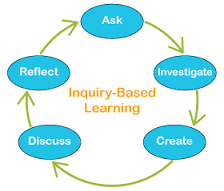 Κονστρουκτιβιστικές προσεγγίσεις Συνεργατική διαδικασία μάθησης
Η συνεργατική μάθηση (collaborative learning) είναι μία κατάσταση κατά την οποία δύο ή περισσότεροι άνθρωποι μαθαίνουν ή προσπαθούν να μάθουν μαζί. Βασίζεται στο μοντέλο κατά το οποίο η γνώση μπορεί να δημιουργηθεί μέσα σε ένα πληθυσμό στον οποίο τα μέλη αλληλεπιδρούν ενεργά ανταλλάσοντας τις εμπειρίες τους. 
Η συνεργατική μάθηση αναφέρεται σε μεθοδολογίες και περιβάλλοντα στα οποία οι μαθητευόμενοι εμπλέκονται σε κοινό έργο και βασίζεται στην άποψη του Vygotsky περί κοινωνικής φύσης της μάθησης, η οποία εμφανίζεται με τη ζώνη επικείμενης ανάπτυξης
Κονστρουκτιβιστικές προσεγγίσεις Συνεργατική διαδικασία μάθησης
Οι εκπαιδευόμενοι είναι υπεύθυνοι για την ατομική τους μάθηση και συμβάλλουν στη μάθηση όλων των μελών της ομάδας. 
Ο εκπαιδευτής, ο οποίος θα πρέπει να έχει εκπαιδευτεί στις τεχνικές της συνεργατικής μάθησης, παίζει κύρια το ρόλο του συντονιστή της ομάδας. Οι ομάδες μπορεί να δημιουργηθούν από την αρχή ενός μαθήματος ή να δημιουργούνται κάθε φορά που υπάρχει μια καινούρια εργασία.
Κονστρουκτιβιστικές προσεγγίσεις Συνεργατική διαδικασία μάθησης
Οι μαθητευόμενοι θα πρέπει να αναπτύξουν διαπροσωπικές σχέσεις και δεξιότητες επικοινωνίας και αμοιβαία εμπιστοσύνη. 
Τα μέλη της κάθε ομάδας προσφέρουν τη γνώση, τις εμπειρίες, τις δεξιότητες και τις πληροφορίες που διαθέτουν στους στόχους της ομάδας και από αυτή τη συνεργασία αναπτύσσουν περαιτέρω τις ικανότητες τους.
Κονστρουκτιβιστικές προσεγγίσεις Συνεργατική διαδικασία μάθησης
Οι Jacobson & Xu (2004) προτείνουν τους παρακάτω παράγοντες που πρέπει να πάρουν υπόψη τους οι εκπαιδευτές :
Ποιο είναι το μέγεθος της ομάδας που είναι καταλληλότερο για το σκοπό που έχουν στο μυαλό τους;
Ποιοι φοιτητές μπορούν να συνεργαστούν μεταξύ τους πιο αποτελεσματικά;
Πως θα αξιολογηθεί η μάθηση της ομάδας ως σύνολο, αλλά και του κάθε μέλους της ομάδας;
Κονστρουκτιβιστικές προσεγγίσεις Συνεργατική διαδικασία μάθησης
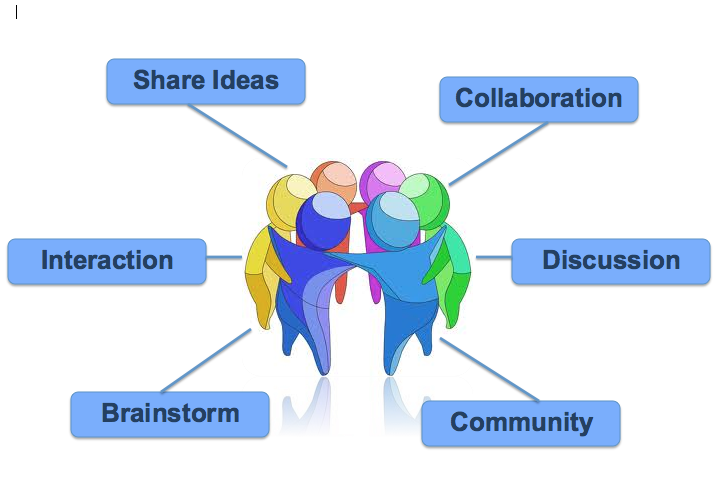 Κονστρουκτιβιστικές προσεγγίσεις Θεωρία της δραστηριότητας
Η θεωρία της δραστηριότητας (activity theory) ανήκει στις κοινωνικοπολιτισμικές θεωρίες της μάθησης και έχει τις ρίζες της στο Vygotsky. 
Σύμφωνα με τη θεωρία της δραστηριότητας οι δράσεις του ατόμου εντάσσονται σε ένα πλαίσιο που μπορεί να μελετηθεί και είναι η δραστηριότητα. 
Η δραστηριότητα είναι συλλογική και διαμεσολαβείται από πολιτισμικά εργαλεία, σύμβολα τεχνουργήματα (artefacts) και λέξεις, που επιδρούν στη δραστηριότητα.
Κονστρουκτιβιστικές προσεγγίσεις Θεωρία της δραστηριότητας
Συστατικά μέρη κάθε δραστηριότητας είναι το Υποκείμενο, το Αντικείμενο (στόχος δράσης), οι Πράξεις και οι Λειτουργίες. Όλα αυτά οργανώνονται σε συστήματα δραστηριότητας (activity systems), που μέσα σε μια κοινότητα μαθητευομένων διαμορφώνουν τους ρόλους, την εργασία, τους κανόνες, τη χρήση διαμεσολαβητικών εργαλείων και τη σχέση μεταξύ τους. 
Τα άτομα επικοινωνούν, συνεργάζονται, και αναπτύσσονται με μία αλληλεπίδραση πολιτισμικά και κοινωνικά προσδιορισμένη.
Κονστρουκτιβιστικές προσεγγίσεις Θεωρία της δραστηριότητας
Δραστηριότητα (activity)   Κίνητρο (motive)
            
 
Δράση  (action)                     Στόχος (goal)
 
 
 
 Ενέργεια (operation)            Συνθήκες (conditions)
Κονστρουκτιβιστικές προσεγγίσεις Θεωρία της δραστηριότητας
Η θεωρία της δραστηριότητας επικεντρώνεται στην αλληλεπίδραση του ανθρώπου με το περιβάλλον στην προσπάθεια να εκπληρωθεί ένας σκοπός. 
Αυτή η αλληλεπίδραση εξασφαλίζει και συντηρεί τη μάθηση. Καθώς ενεργούμε, αποκτούμε γνώση, η οποία επηρεάζει τις δράσεις μας, οι οποίες επηρεάζουν τη γνώση μας κ.λ.π. Έτσι η μάθηση και η δράση είναι αδιαχώριστες και ξεκινούν από τις προθέσεις της δραστηριότητας.
Κονστρουκτιβιστικές προσεγγίσεις Θεωρία της δραστηριότητας
Κατά τη μαθησιακή διαδικασία παρουσιάζονται στους μαθητευόμενους προβλήματα για λύση ή ερευνητικά προγράμματα που θα αναφέρονται σε περιπτώσεις τέτοιες που θα τους κάνουν ικανούς να εξετάσουν προηγούμενες εμπειρίες και να τις συνδέσουν με τις απαιτήσεις των προβλημάτων ή των προγραμμάτων που πρέπει να επιλυθούν με τη χρήση των πληροφοριακών πηγών.
Κονστρουκτιβιστικές προσεγγίσεις Θεωρία της δραστηριότητας
Η αναζήτηση πληροφοριακών πηγών και ο διάλογος με τη χρήση εργαλείων επικοινωνίας και συνεργασίας, όπως η διάσκεψη μέσω υπολογιστών, chat, κλπ., διευκολύνουν την εποικοδόμηση της γνώσης.
Κονστρουκτιβιστικές προσεγγίσεις Θεωρία της δραστηριότητας
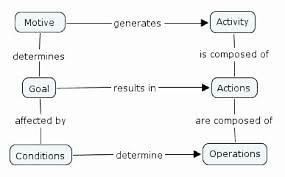 Κονστρουκτιβιστικές προσεγγίσεις Θεωρία της δραστηριότητας
Εμφανίζονται οι σχέσεις μεταξύ των συνθηκών και της δραστηριότητας. 
Η εκτίμηση των συνθηκών επιτρέπει να προσδιοριστούν εφικτοί στόχοι. 
Οι στόχοι για να επιτευχθούν χρειάζονται δράση. 
Ο στόχος υποκινείται σε δράση από κάποιο καθορισμένο κίνητρο, το οποίο παράγει την έννοια της δραστηριότητας.
Κονστρουκτιβιστικές προσεγγίσεις Θεωρία της δραστηριότητας
Η δραστηριότητα εκδηλώνεται με δράσεις, οι οποίες καταλήγουν σε ενέργειες (operations). 
Οι ενέργειες κρίνονται από τις συνθήκες κάτω από τις οποίες έχει αναπτυχθεί η δραστηριότητα. 
Στο διάγραμμα του Wilson οι συνθήκες αποτελούν το περιβάλλον εφαρμογής μιας δραστηριότητας, που το κίνητρο που την έχει παράξει υποκρύπτεται στους στόχους και στις δράσεις.
Κονστρουκτιβιστικές προσεγγίσεις  Εδραιωμένη Γνώση
Σύμφωνα με τον Collins (1988), η εδραιωμένη μάθηση είναι η απόκτηση γνώσεων και δεξιοτήτων σε πλαίσια που αντικατοπτρίζουν τον τρόπο με τον οποίο αυτές θα χρησιμοποιηθούν στην καθημερινή ζωή. 
Στο θεωρητικό μοντέλο της εδραιωμένης γνώσης η μάθηση δεν αποτελεί μια θεωρητική λειτουργία του ανθρώπινου νου, αλλά μια κοινωνικοπολιτισμική λειτουργία που λαμβάνει χώρα μέσω της επικοινωνίας και της αλληλεπίδρασης με άλλους ανθρώπους.
Κονστρουκτιβιστικές προσεγγίσεις  Εδραιωμένη Γνώση
Η μάθηση δεν είναι ανεξάρτητη από τις καταστάσεις μέσα στις οποίες λαμβάνει χώρα, αντίθετα εξαρτάται και προσδιορίζεται από αυτές, γι’ αυτό και η τοποθέτησή της μέσα στο αυθεντικό πλαίσιο των καθημερινών πρακτικών μιας κουλτούρας φαίνεται να λειτουργεί αποτελεσματικότερα από τις συνήθεις σχολικές δραστηριότητες.  .
Κονστρουκτιβιστικές προσεγγίσεις  Εδραιωμένη Γνώση
Η μάθηση και η γνώση «επικάθονται» έμφυτες και αναπόσπαστες στην καθημερινή ανθρώπινη δραστηριότητα, αντίθετα με την άποψη κατά την οποία η μάθηση είναι προσωπική και εσωτερική διανοητική διεργασία.
Κονστρουκτιβιστικές προσεγγίσεις  Εδραιωμένη Γνώση
Η θεωρία της εδραιωμένης γνώσης ενθαρρύνει τους εκπαιδευτικούς να «βυθίσουν» τους μαθητές σε ένα περιβάλλον που προσεγγίζει όσο το δυνατόν περισσότερο το πλαίσιο στο οποίο οι νέες ιδέες και συμπεριφορές τους θα εφαρμόζονται (Schell & Black, 1997). 
Για την ανάπτυξη της εδραιωμένης γνώσης χρησιμοποιείται ευρέως η συνεργατική μάθηση (Paige & Daley, 2009).
Κονστρουκτιβιστικές προσεγγίσεις  Εδραιωμένη Γνώση
Οι εκπαιδευόμενοι δομούν διανοητικά μοντέλα για να προσομοιώσουν σχετικές απόψεις των καταστάσεων. Καταστάσεις θεωρούνται οι καταστάσεις του περιβάλλοντος στις οποίες όλοι οι άνθρωποι εκτίθενται, είτε είναι φυσικές είτε κοινωνικές. 
Τα νοητικά μοντέλα περιλαμβάνουν τη σχετική γνώση του κόσμου και την ίδια στιγμή καλύπτουν τις ανάγκες των καταστάσεων.
Κονστρουκτιβιστικές προσεγγίσεις  Εδραιωμένη Γνώση
Τα νοητικά μοντέλα δημιουργούνται από τις προηγούμενες εμπειρίες των ανθρώπων και οδηγούν τις αντιλήψεις για τον κόσμο, φυσικό ή κοινωνικό. Γι’ αυτό τα νοητικά μοντέλα δημιουργούνται για να λύσουν προβλήματα και να απαντήσουν σε ερωτήσεις με τη χρήση των ειδώλων, συμβόλων ή άλλων σημείων. 
Οι μαθητευόμενοι αναζητούν την πληροφορία στο μαθησιακό περιβάλλον για να συμπληρώσουν αποτελεσματικά τα νοητικά μοντέλα. 
Η εδραιωμένη γνώση εστιάζει στη λύση προβλημάτων όπως αυτά παρουσιάζονται στο καθημερινό περιβάλλον.
Κονστρουκτιβιστικές προσεγγίσειςΔιδασκαλία με σύνδεση(Anchored instruction)
Η προσέγγιση αυτή αναπτύσσει τη διδασκαλία γύρω από ένα ενδιαφέρον θέμα προκειμένου να εμπλέξει τους μαθητευόμενους ενεργά στη μάθηση. 
Τα μαθησιακά περιβάλλοντα σχεδιάζονται έτσι ώστε να βοηθήσουν τους μαθητευόμενους να αναπτύξουν δεξιότητες επίλυσης προβλημάτων και κριτική σκέψη.
Κονστρουκτιβιστικές προσεγγίσειςΔιδασκαλία με σύνδεση(Anchored instruction)
Βασικές αρχές είναι: 
α) να σχεδιαστούν η μάθηση και οι δραστηριότητες διδασκαλίας γύρω από μία «άγκυρα» (anchor), που συχνά είναι μία ιστορία, μία περιπέτεια ή μία κατάσταση που περιλαμβάνει ένα πρόβλημα ή ένα θέμα που είναι ενδιαφέρον για τους μαθητευόμενους, και 
β) το υλικό διδασκαλίας να περιλαμβάνει πλούσιες πηγές που μπορούν να εξερευνήσουν οι μαθητευόμενοι καθώς προσπαθούν να αποφασίσουν πώς να λύσουν το πρόβλημα.
Κονστρουκτιβιστικές προσεγγίσειςΔιδασκαλία με σύνδεση(Anchored instruction)
Δίνει έμφαση στην παροχή ευκαιριών στους μαθητευόμενους να σκεφτούν για το πρόβλημα συλλογικά ή ομαδικά. Η μάθηση εμπεδώνεται μέσα από ρεαλιστικά προβλήματα, επιτρέποντας τους μαθητευόμενους να αντιμετωπίσουν τα διλήμματα που αντιμετωπίζουν οι επαγγελματίες και οι ειδικοί.
Κονστρουκτιβιστικές προσεγγίσειςΔιδασκαλία με σύνδεση(Anchored instruction)
Η anchored instruction είναι παρόμοια με την περιπτωσιακή διαδικασία μάθησης δίνοντας έμφαση στην εξερεύνηση των λύσεων των ιστοριών που παρουσιάζονται.
Κονστρουκτιβιστικές προσεγγίσειςΔιδασκαλία με σύνδεση(Anchored instruction)
Αρχικά, επικεντρώθηκε στην ανάπτυξη αλληλεπιδραστικών εργαλείων, που λειτουργούν ως «άγκυρες», με σκοπό να ενθαρρύνουν τους εκπαιδευόμενους και εκπαιδευτές να θέσουν και να λύσουν σύνθετα ρεαλιστικά προβλήματα. 
Οι «άγκυρες» περιλαμβάνουν ιστορίες προς εξερεύνηση, ενώ οι εκπαιδευόμενοι παίζουν ένα ρόλο αυθεντικό, προσπαθώντας να εντοπίσουν τα κενά της γνώσης τους, να αναζητήσουν τις κατάλληλες πληροφορίες και να δώσουν τις απαιτούμενες λύσεις .
Κονστρουκτιβιστικές προσεγγίσειςΔιδασκαλία με σύνδεση(Anchored instruction)
Η «άγκυρα» είναι συνήθως ένα βίντεο με ενδιαφέροντα πραγματικά γεγονότα, που χρησιμοποιείται για να δημιουργήσει μια κοινή εμπειρία ανάμεσα στους εκπαιδευόμενους και ένα σημείο εκκίνησης για απόκτηση γνώσεων πάνω σε κάποιο θέμα. Το περιεχόμενο παρουσιάζεται σε βίντεο γιατί αυτή η μορφή επιτρέπει μια πιο αληθοφανή παρουσίαση γεγονότων.
Κονστρουκτιβιστικές προσεγγίσειςΔιδασκαλία με σύνδεση(Anchored instruction)
Το βίντεο πρέπει να διαθέτει τρία χαρακτηριστικά: 
(α) να είναι αρκετά σύντομο για να εισαγάγει τους εκπαιδευόμενους στο αρχικό λεξιλόγιο ή/και τα βασικά σημεία της συζήτησης, 
(β) να είναι αρκετά ελκυστικό ώστε οι εκπαιδευόμενοι να θέλουν να το παρακολουθούν επανειλημμένα για να μάθουν και να εμπεδώσουν την πληροφορία (γ) να είναι κατανοητό από εκπαιδευόμενους με διαφορετικό γνωστικό υπόβαθρο σχετικά με το θέμα
Κονστρουκτιβιστικές προσεγγίσειςΔιδασκαλία με σύνδεση(Anchored instruction)
Η ομάδα Cognition and Technology Group at Vanderbilt σχεδίασε μαθησιακά περιβάλλοντα που χρησιμοποιούν την τεχνολογία των Η/Υ και βασίζονται σε κοντρουκτιβιστικές προσεγγίσεις και πιο συγκεκριμένα στη διδασκαλία με σύνδεση. Η ομάδα αντιλαμβάνεται ότι οι μαθητευόμενοι είναι ενεργά εμπλεκόμενοι στις δραστηριότητες που περιγράφονται και εμφανίζονται στα βίντεο.
Κονστρουκτιβιστικές προσεγγίσειςΔιδασκαλία με σύνδεση(Anchored instruction)
Σύμφωνα με τη συγκεκριμένη ομάδα οι δραστηριότητες στα βίντεο-άγκυρες βοηθούν τους μαθητευόμενους να: 
μελετήσουν πολλαπλά πιθανά σχέδια λύσης 
ορίσουν τους δευτερεύοντες στόχους που είναι απαραίτητοι για να εκπληρωθεί το κάθε σχέδιο
εντοπίσουν συναφή δεδομένα και να τα διαχωρίσουν από τα μη συναφή δεδομένα
υπολογίσουν τις κατάλληλες απαντήσεις για να αξιολογήσουν τα διάφορα σχέδια
επικοινωνήσουν ένα συλλογισμό σε άλλα μέλη μιας ομάδας ή τάξης
Κονστρουκτιβιστικές προσεγγίσειςΔιδασκαλία με σύνδεση(Anchored instruction)
Ο κύριος στόχος είναι να ξεπεράσει το πρόβλημα της «αδρανούς γνώσης», την αδυναμία δηλαδή χρήσης της αποκτημένης γνώσης σε πραγματικές συνθήκες. 
Προσπαθεί να το κάνει αυτό δημιουργώντας περιβάλλοντα που επιτρέπουν συνεχή εξερεύνηση από μαθητές και δασκάλους και τους κάνουν ικανούς να κατανοήσουν τα είδη των προβλημάτων και των ευκαιριών που οι ειδικοί διαφόρων τομέων αντιμετωπίζουν και τη γνώση που χρησιμοποιούν ως εργαλείο. 
Επίσης, βοηθάει τους εκπαιδευόμενους να εκτιμήσουν την αξία διερεύνησης του ίδιου προβλήματος από διαφορετικές οπτικές γωνίες
Τέλος Ενότητας
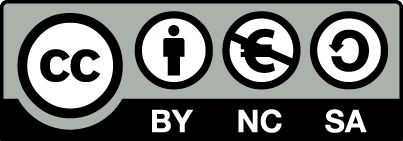 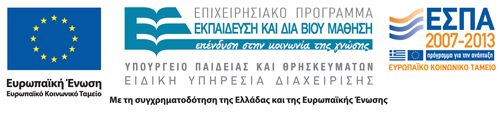 Σημειώματα
Σημείωμα Αναφοράς
Copyright Τεχνολογικό Εκπαιδευτικό Ίδρυμα Αθήνας, Στέλλα Κορομπίλη 2014. Στέλλα Κορομπίλη. «Πληροφοριακή Παιδεία. Ενότητα 3: Πληροφοριακός γραμματισμός. Έκδοση: 1.0. Αθήνα 2014. Διαθέσιμο από τη δικτυακή διεύθυνση: ocp.teiath.gr.
Σημείωμα Αδειοδότησης
Το παρόν υλικό διατίθεται με τους όρους της άδειας χρήσης Creative Commons Αναφορά, Μη Εμπορική Χρήση Παρόμοια Διανομή 4.0 [1] ή μεταγενέστερη, Διεθνής Έκδοση.   Εξαιρούνται τα αυτοτελή έργα τρίτων π.χ. φωτογραφίες, διαγράμματα κ.λ.π., τα οποία εμπεριέχονται σε αυτό. Οι όροι χρήσης των έργων τρίτων επεξηγούνται στη διαφάνεια  «Επεξήγηση όρων χρήσης έργων τρίτων». 
Τα έργα για τα οποία έχει ζητηθεί άδεια  αναφέρονται στο «Σημείωμα  Χρήσης Έργων Τρίτων».
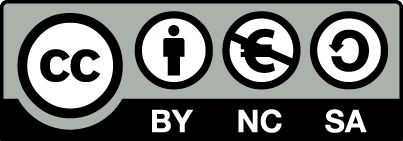 [1] http://creativecommons.org/licenses/by-nc-sa/4.0/ 
Ως Μη Εμπορική ορίζεται η χρήση:
που δεν περιλαμβάνει άμεσο ή έμμεσο οικονομικό όφελος από την χρήση του έργου, για το διανομέα του έργου και αδειοδόχο
που δεν περιλαμβάνει οικονομική συναλλαγή ως προϋπόθεση για τη χρήση ή πρόσβαση στο έργο
που δεν προσπορίζει στο διανομέα του έργου και αδειοδόχο έμμεσο οικονομικό όφελος (π.χ. διαφημίσεις) από την προβολή του έργου σε διαδικτυακό τόπο
Ο δικαιούχος μπορεί να παρέχει στον αδειοδόχο ξεχωριστή άδεια να χρησιμοποιεί το έργο για εμπορική χρήση, εφόσον αυτό του ζητηθεί.
Επεξήγηση όρων χρήσης έργων τρίτων
Δεν επιτρέπεται η επαναχρησιμοποίηση του έργου, παρά μόνο εάν ζητηθεί εκ νέου άδεια από το δημιουργό.
©
διαθέσιμο με άδεια CC-BY
Επιτρέπεται η επαναχρησιμοποίηση του έργου και η δημιουργία παραγώγων αυτού με απλή αναφορά του δημιουργού.
διαθέσιμο με άδεια CC-BY-SA
Επιτρέπεται η επαναχρησιμοποίηση του έργου με αναφορά του δημιουργού, και διάθεση του έργου ή του παράγωγου αυτού με την ίδια άδεια.
διαθέσιμο με άδεια CC-BY-ND
Επιτρέπεται η επαναχρησιμοποίηση του έργου με αναφορά του δημιουργού. 
Δεν επιτρέπεται η δημιουργία παραγώγων του έργου.
διαθέσιμο με άδεια CC-BY-NC
Επιτρέπεται η επαναχρησιμοποίηση του έργου με αναφορά του δημιουργού. 
Δεν επιτρέπεται η εμπορική χρήση του έργου.
Επιτρέπεται η επαναχρησιμοποίηση του έργου με αναφορά του δημιουργού
και διάθεση του έργου ή του παράγωγου αυτού με την ίδια άδεια.
Δεν επιτρέπεται η εμπορική χρήση του έργου.
διαθέσιμο με άδεια CC-BY-NC-SA
διαθέσιμο με άδεια CC-BY-NC-ND
Επιτρέπεται η επαναχρησιμοποίηση του έργου με αναφορά του δημιουργού.
Δεν επιτρέπεται η εμπορική χρήση του έργου και η δημιουργία παραγώγων του.
διαθέσιμο με άδεια 
CC0 Public Domain
Επιτρέπεται η επαναχρησιμοποίηση του έργου, η δημιουργία παραγώγων αυτού και η εμπορική του χρήση, χωρίς αναφορά του δημιουργού.
Επιτρέπεται η επαναχρησιμοποίηση του έργου, η δημιουργία παραγώγων αυτού και η εμπορική του χρήση, χωρίς αναφορά του δημιουργού.
διαθέσιμο ως κοινό κτήμα
χωρίς σήμανση
Συνήθως δεν επιτρέπεται η επαναχρησιμοποίηση του έργου.
133
Διατήρηση Σημειωμάτων
Οποιαδήποτε αναπαραγωγή ή διασκευή του υλικού θα πρέπει να συμπεριλαμβάνει:
το Σημείωμα Αναφοράς
το Σημείωμα Αδειοδότησης
τη δήλωση Διατήρησης Σημειωμάτων
το Σημείωμα Χρήσης Έργων Τρίτων (εφόσον υπάρχει)
μαζί με τους συνοδευόμενους υπερσυνδέσμους.
Χρηματοδότηση
Το παρόν εκπαιδευτικό υλικό έχει αναπτυχθεί στo πλαίσιo του εκπαιδευτικού έργου του διδάσκοντα.
Το έργο «Ανοικτά Ακαδημαϊκά Μαθήματα στο ΤΕΙ Αθήνας» έχει χρηματοδοτήσει μόνο την αναδιαμόρφωση του εκπαιδευτικού υλικού. 
Το έργο υλοποιείται στο πλαίσιο του Επιχειρησιακού Προγράμματος «Εκπαίδευση και Δια Βίου Μάθηση» και συγχρηματοδοτείται από την Ευρωπαϊκή Ένωση (Ευρωπαϊκό Κοινωνικό Ταμείο) και από εθνικούς πόρους.
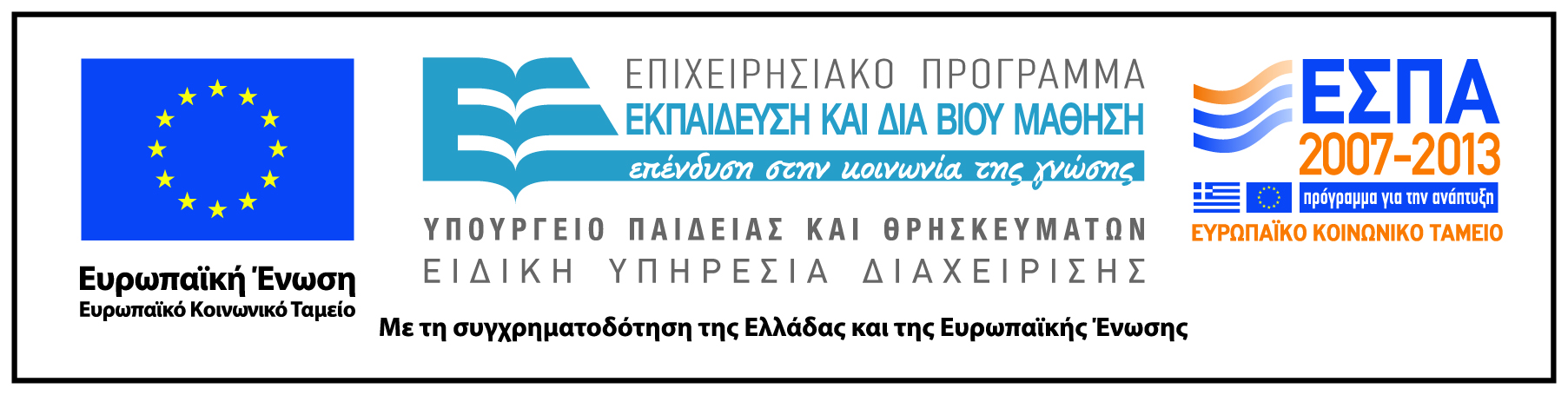